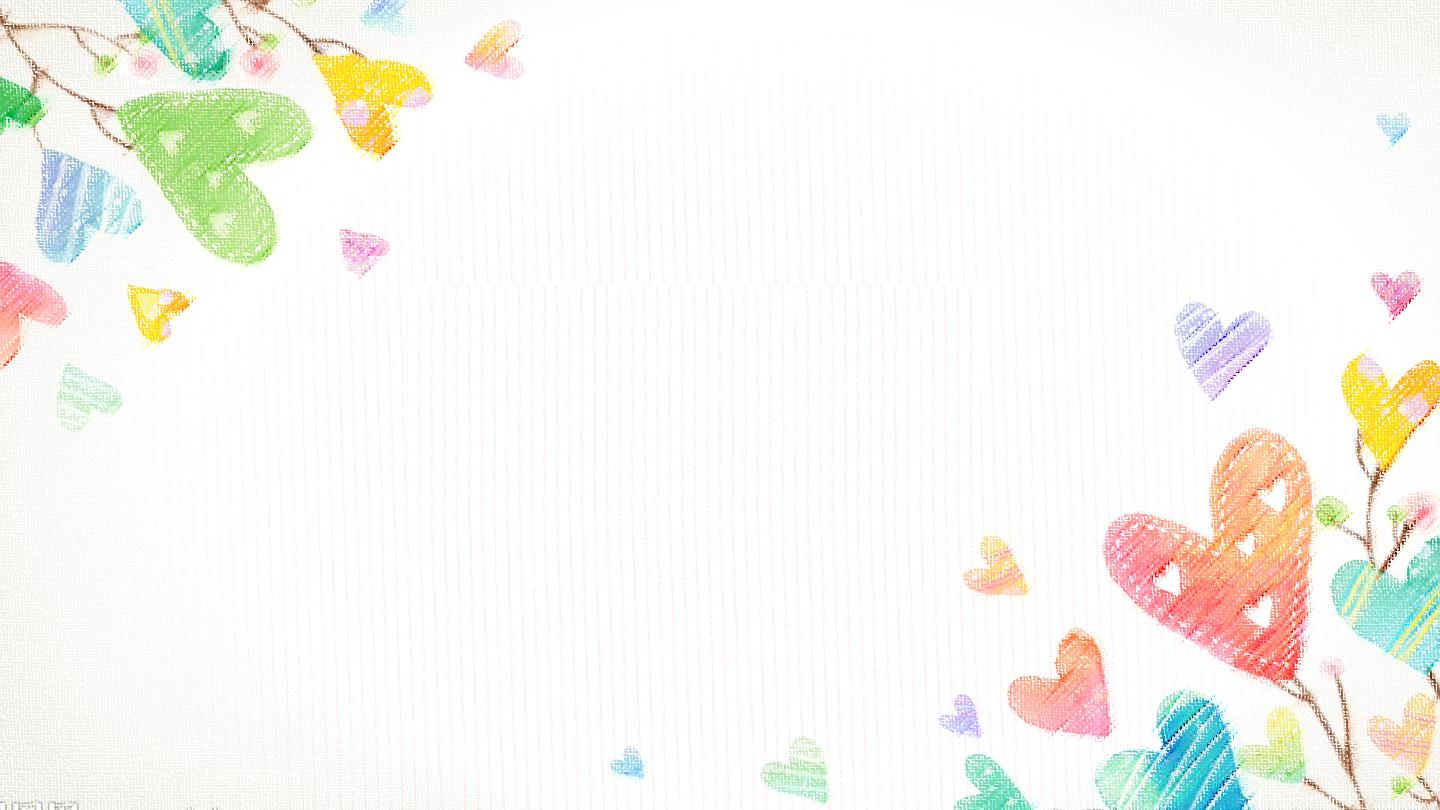 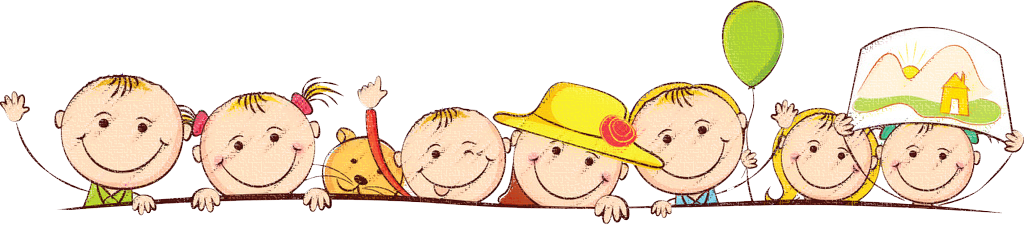 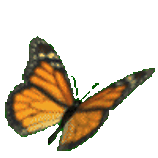 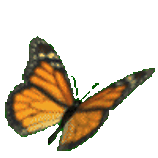 Chào mừng các em 
đến với tiết Toán
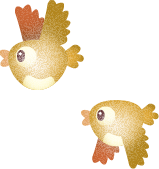 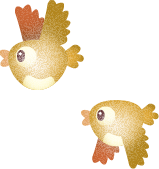 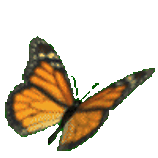 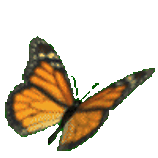 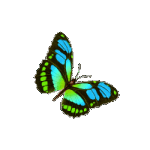 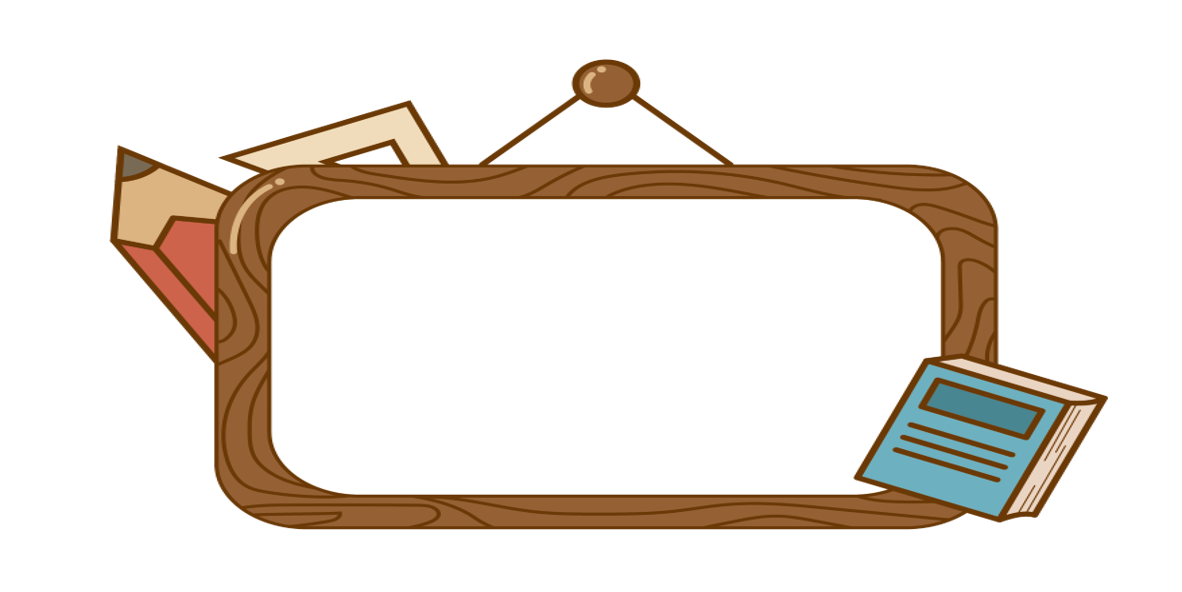 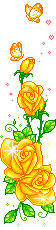 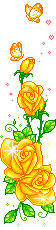 Ai nhanh- Ai đúng
Đáp án nào dưới đây không phải 
là biểu thức?
A. 78 : 2             B.  2022
C. 120 + 0 – 2    D. 15 x 4 - 9
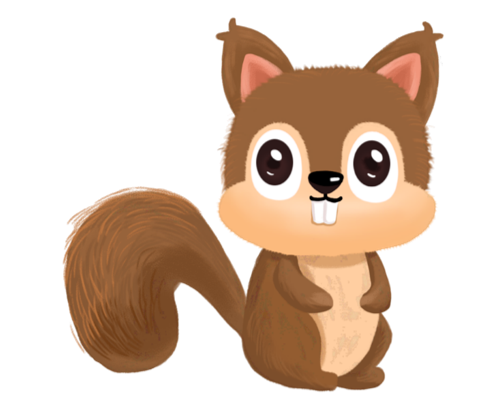 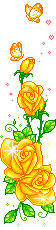 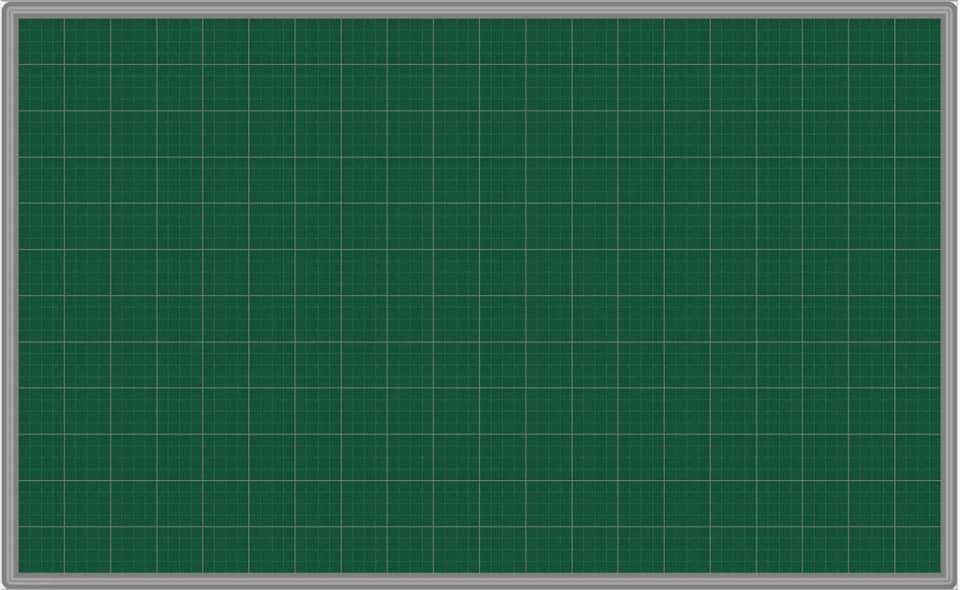 Thứ Hai ngày 3 tháng 10 năm 2021

Cô giáo lớp em
Thứ ….. ngày …. tháng …. năm 2022
Toán
Tiếng Việt (Đọc)
Bài 42: ôn tập biểu thức số (tiết 1)
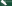 Nguyễn Xuân Sanh
Luyện đọc
Tìm hiểu bài
, ngắm mãi
Từ:
cũng
, thoảng
Câu:
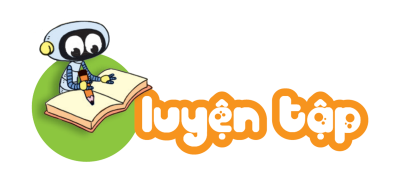 Tính giá trị biểu thức:
1
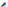 a, 47 + 36 – 50                 b, 731 – 680 + 19
c, 85 : 5 x 4                      d, 63 x 2 : 7
c, 85 : 5 x 4
   = 17 x 4
   = 68
d, 63 x 2 : 7
   = 126 : 7
    = 18
a, 47 + 36 – 50
    = 83 – 50
    = 33
b, 731 – 680 + 19
    = 51+ 19
    = 70
1
Tính giá trị biểu thức:
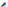 a, 192 - 23 x 4               c, 14 x 6 – 29
b, 63 x 2 : 7                   d, 348 + 84 : 6
a, 192 - 23 x 4
= 192- 92
= 100
b, 63 x 2 : 7
  = 126 : 7
  = 18
c, 14 x 6 – 29
   = 84 - 29
   = 55
d, 348 + 84 : 6
   = 348 + 14
   = 362
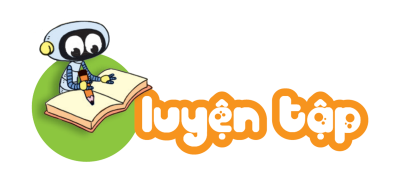 2
Mỗi bao gạo cân nặng 30 kg, mỗi bao ngô cân nặng 45 kg. Hỏi 3 bao gạo và 1 bao ngô cân nặng bao nhiêu ki- lô- gam?
Bài giải:
3 bao gạo nặng số ki-lô-gam là:
30 x 3= 90 (kg)
3 bao gạo và 1 bao ngô nặng số kg là:        
90 + 45 = 135 (kg) 
Đáp số: 135 kg
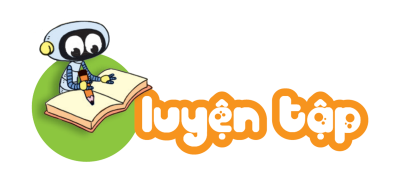 4
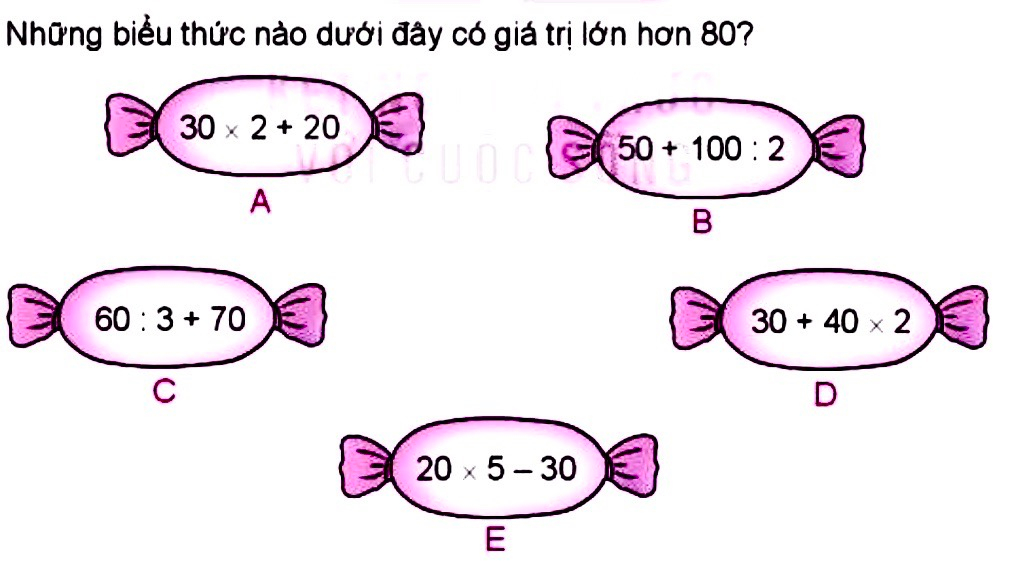 Đáp án:
         B, C, D
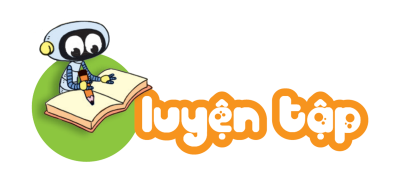 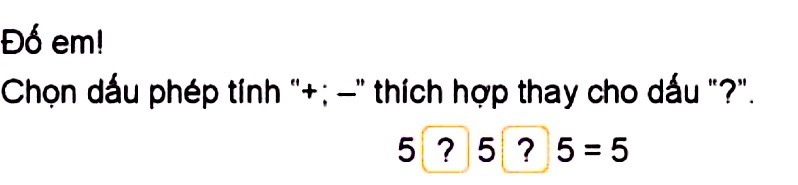 5
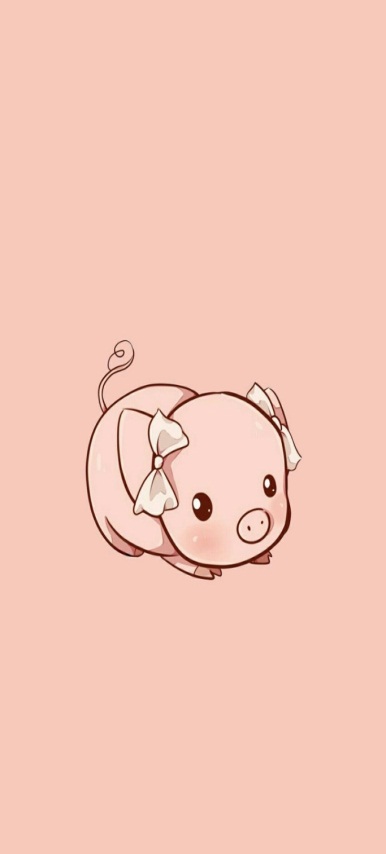 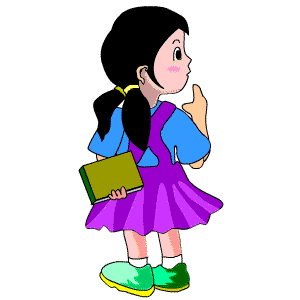 5 + 5 – 5= 5
Hoặc 5 – 5 + 5= 5
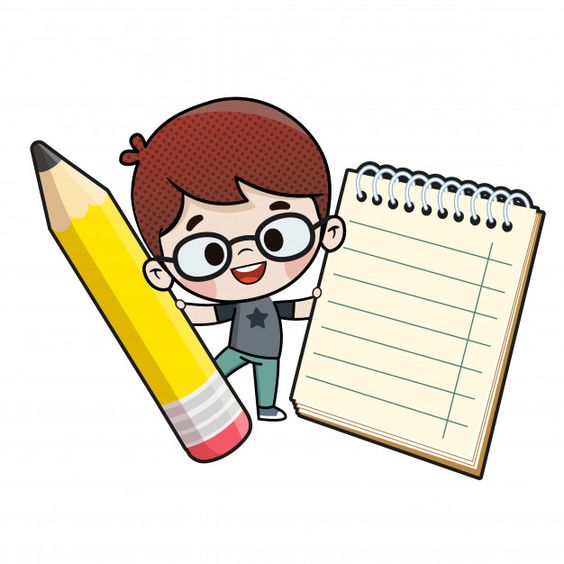 VẬN DỤNG
 TRẢI NGHIỆM
Lan hái 10 bông hoa, An hái được 20 bông hoa. Sau đó cả hai bạn gói số hoa vừa hái thành 3 bó. Hỏi mỗi bó có bao nhiêu bông hoa?
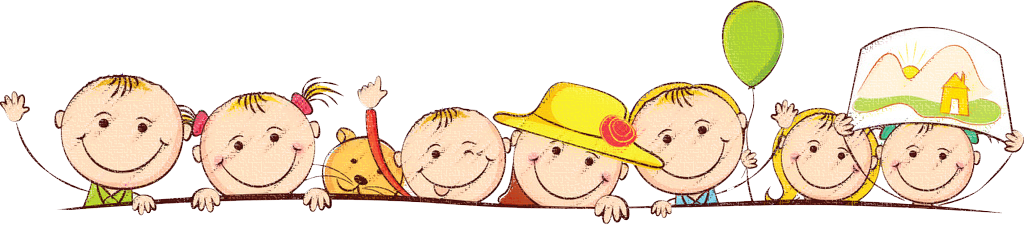 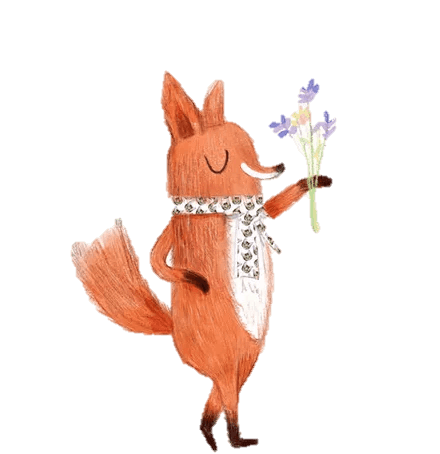 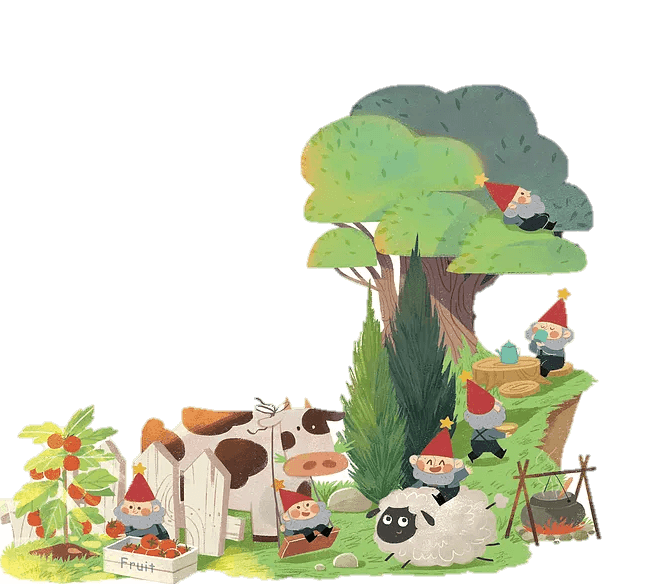 Chúc các con luôn
mạnh khoẻ
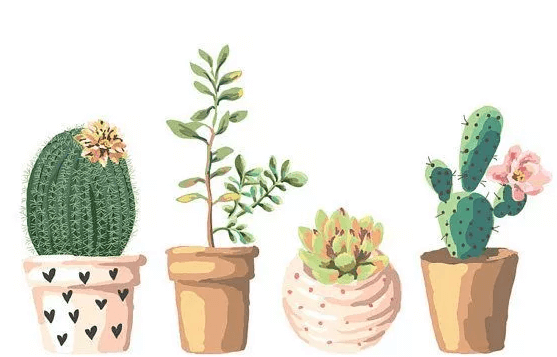 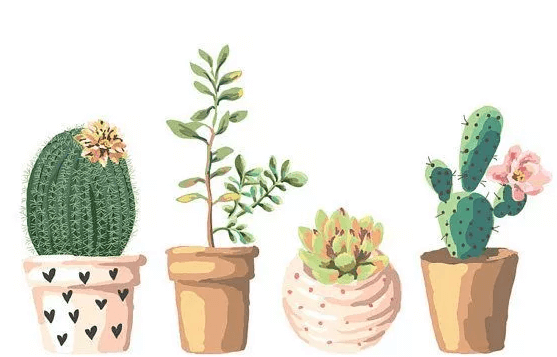 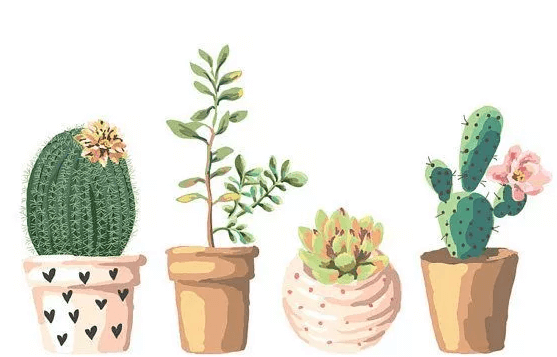 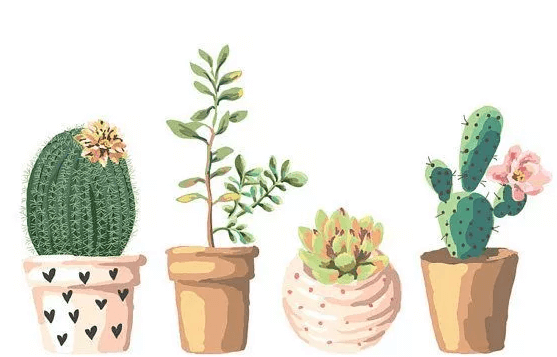